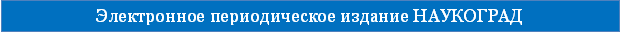 Методическая разработка урока истории в 5 классе « Нашествие персидских войск на Элладу»
Назарова Галина Ивановна
учитель истории и обществознания
Муниципальное бюджетное образовательное учреждение «Шенкурская средняя общеобразовательная школа»

г. Шенкурск Архангельской области
Вторая Всероссийская научно-методическая конференция, 10 ноября 2014 - 10 февраля 2015
"Педагогическая технология и мастерство учителя"
Греко-персидские войны (500-478г.г. до н.э.)
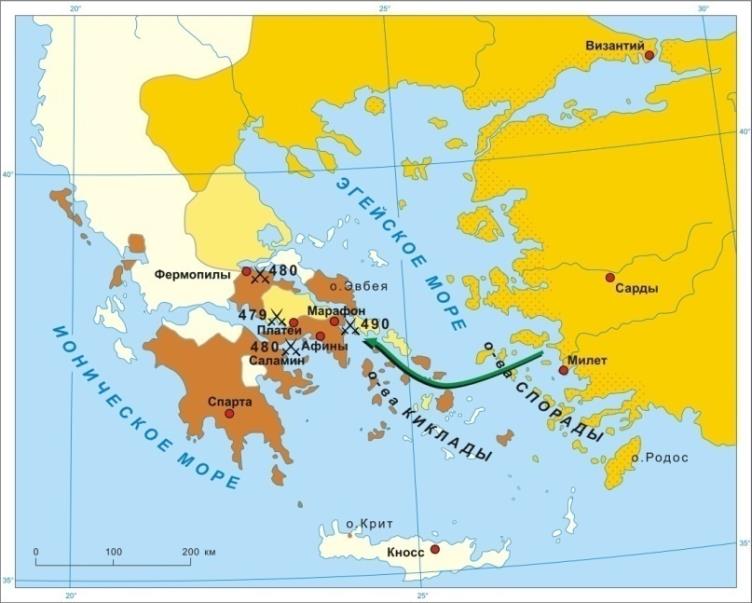 Разгадайте путаницу.

Переставьте буквы в словах, и у вас получится:
Город-государство в Южной Греции «САПТАР»- 1
Город-государство в Средней Греции «НИАФЫ»- 2
Тесно сомкнутая шеренга пехоты «НАЛАГАФ»- 3
Тяжеловооруженные пехотинцы, составляющие 
    основу греческой армии «ТЫЛПОГИ»-4
5. Военачальник « по-гречески» «ГРАТЕСТ»-5
1. СПАРТА
2. АФИНЫ
3. ФАЛАНГА
4. ГОПЛИТЫ
5. СТРАТЕГ
Тема: 
Нашествие персидских войск на Элладу.
Цель: 
ответить на вопрос: 
«Кто победит в войне? Почему?»
   Итоги войны.
Задачи: 
 1. Показать на карте (контурной карте).
 2. Читать схему. 
 3. Характеризовать  исторические
 источники (письменные, вещественные).
 4. Объяснять  термины.
 5. Рассказать о событиях.
 6.  Заполнять таблицу.
Выступая в Народном собрании, Фемистокл говорил: «Наша 
родина-Эллада- разделена на десятки государств, которые 
часто воюют друг с другом. Чтобы победить персов, греки
 должны забыть взаимную вражду и объединиться»
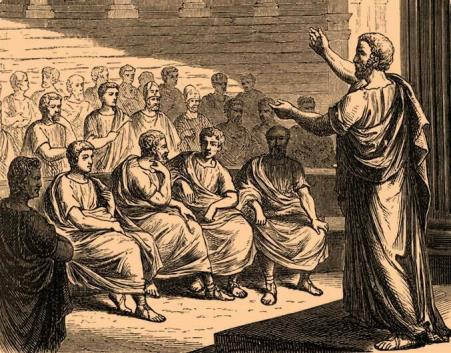 С именем  Фемистокла 
связано создание афинского
 военного флота.
Задание: 1.Нанесите на контурной карте поход 
войск Ксеркса.  2. Отметьте места сражений.
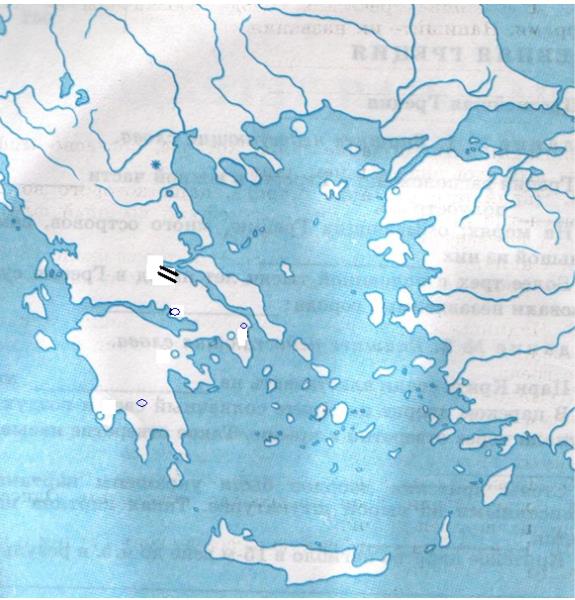 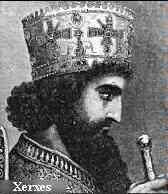 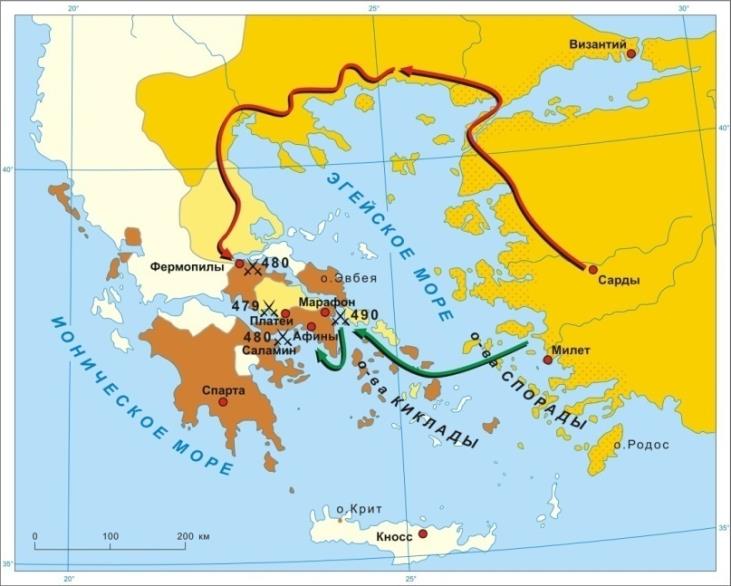 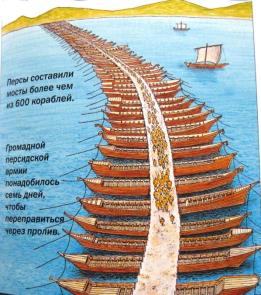 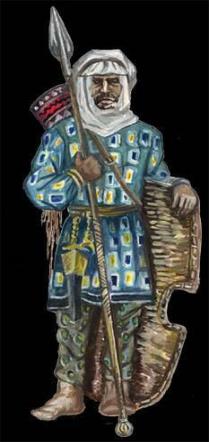 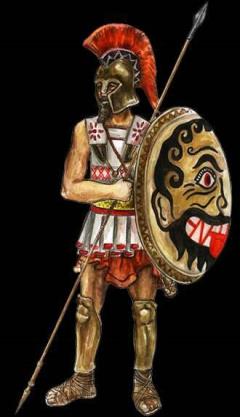 Тяжеловооруженные 
пехотинцы-гоплиты-
составляли основу 
Греческой армии.
Воин персидской 
гвардии, известной
 как «бессмертные»
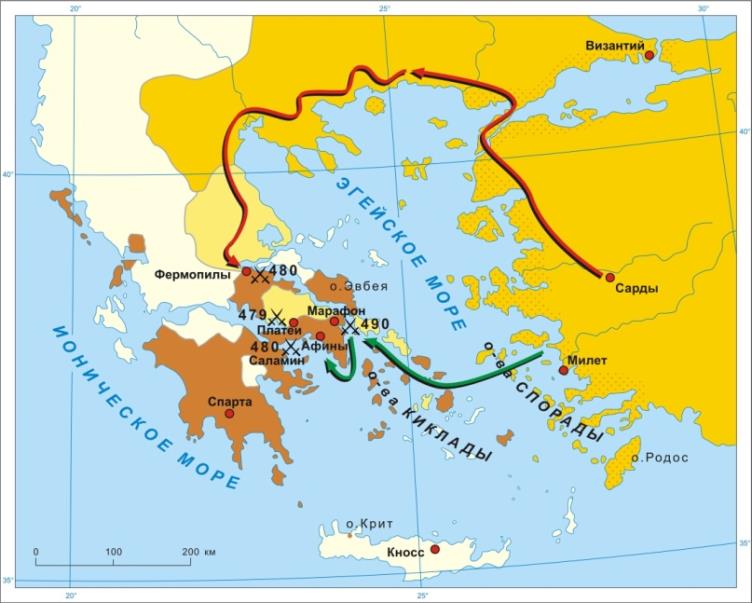 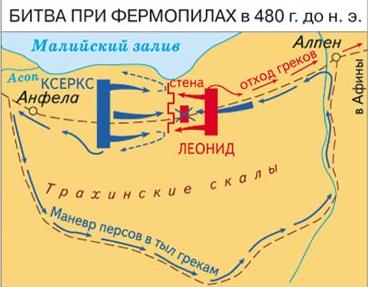 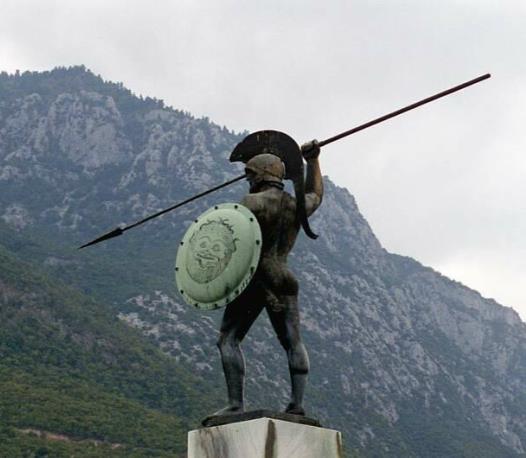 «О путник, поведай
 спартанцам
О нашей кончине:
Верны законам
 своим, мы здесь
 костьми полегли».
Памятник спартанскому царю Леониду,
 возглавившему греческое войско в битве
 при Фермопилах.
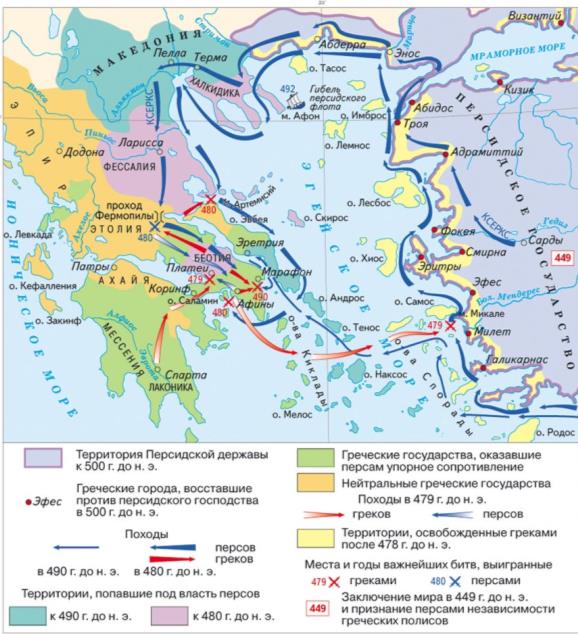 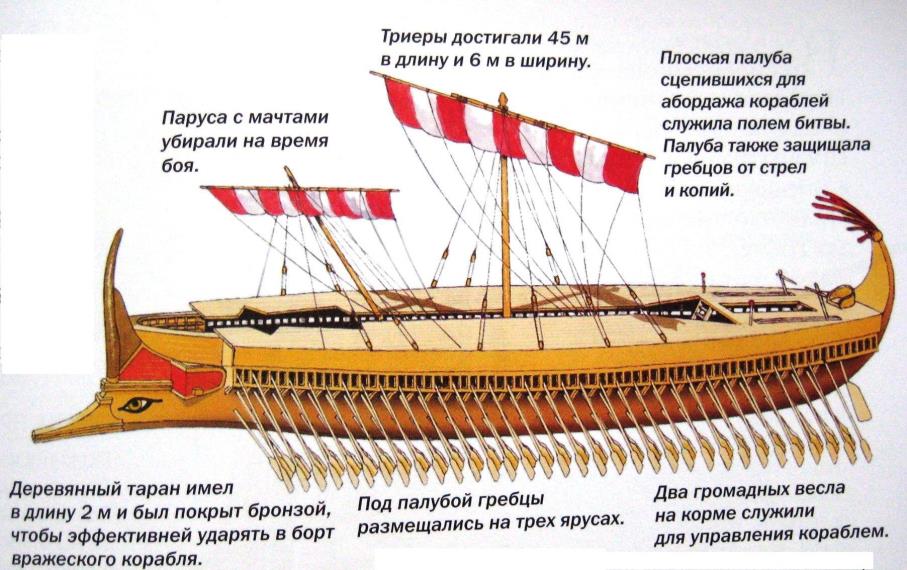 Греческая триера
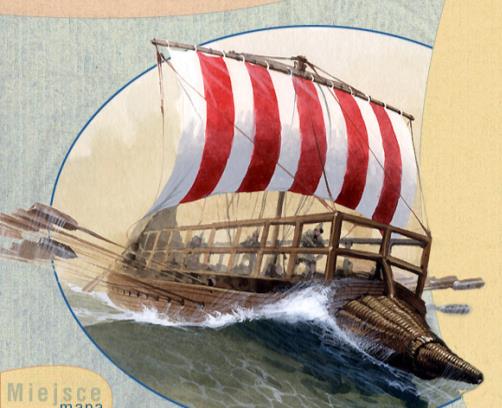 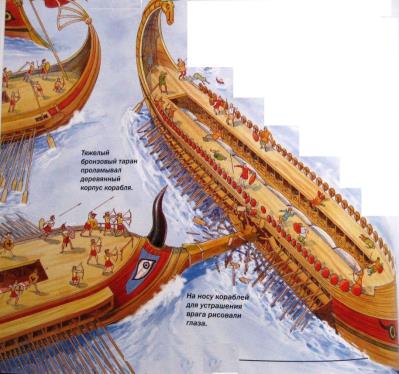 «Был слышен громкий крик:
«Вперед, сыны Эллады!
Спасайте Родину, спасайте жен,
детей своих, богов отцовских храмы,
гробницы предков: бой теперь – за все!»
Эсхил
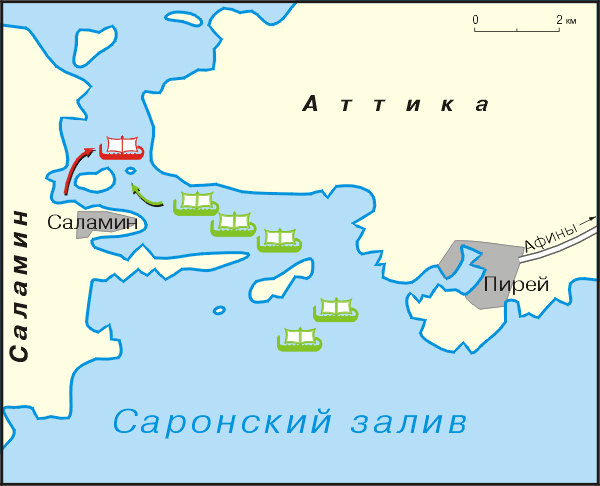 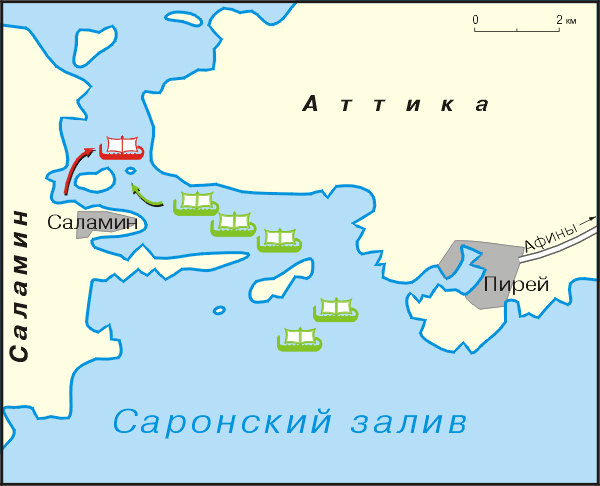 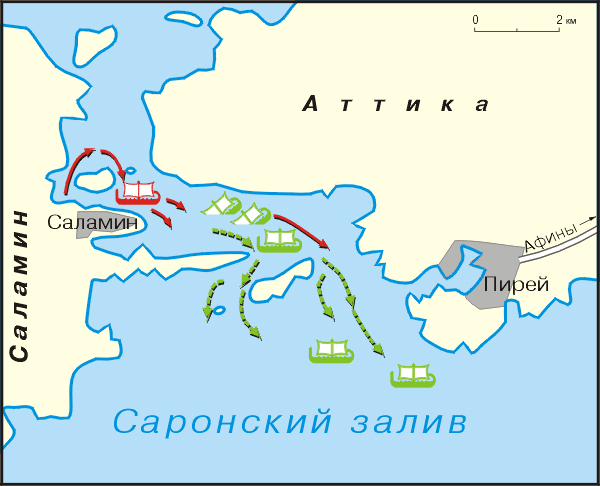 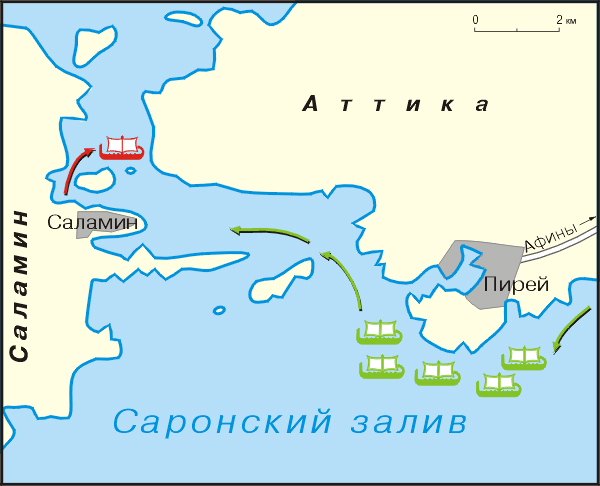 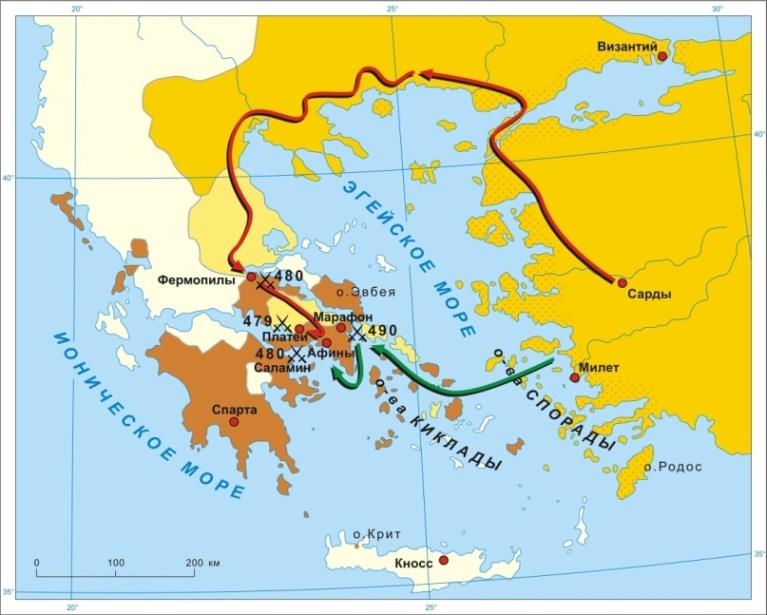 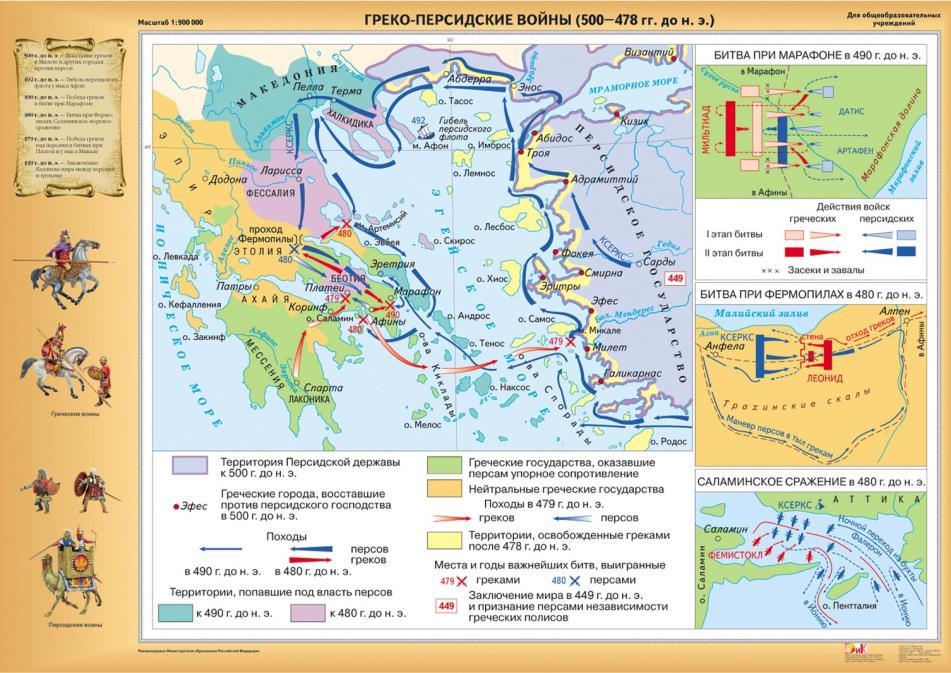 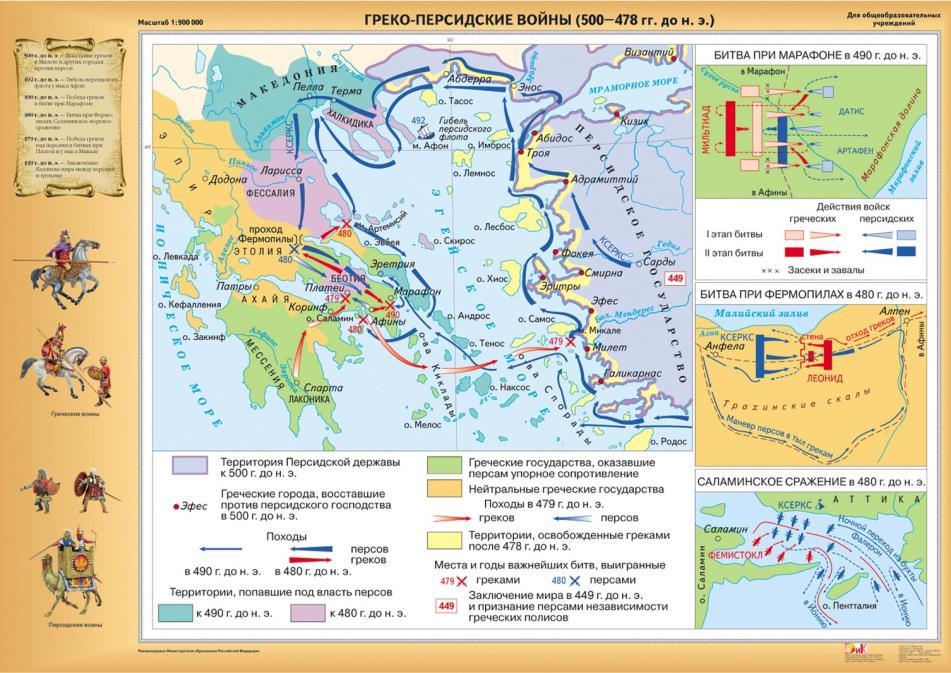 Цель: 
ответить на вопрос 
«Кто победит в войне?  Почему?»
                           Итоги войны.

Греки отстояли свою независимость.
Вырос авторитет Афин.
3. Создан морской союз во главе с Афинами.
4. Персидским военным кораблям запрещен выход в Эгейское море.
5. Множество пленных и рабов.
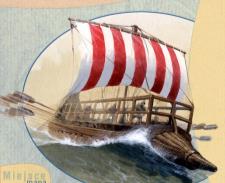 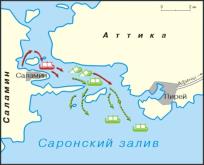 «Был слышен громкий крик:
«Вперед, сыны Эллады!
Спасайте Родину, спасайте жен,
детей своих, богов отцовских храмы,
гробницы предков: бой теперь – за все!»    Эсхил.
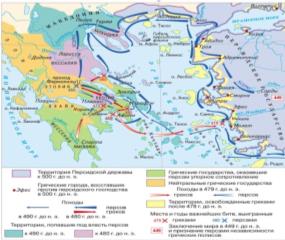 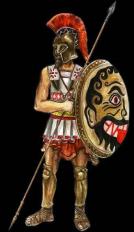 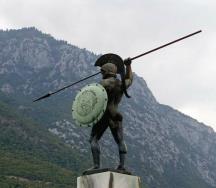 Домашнее задание:

Прочитайте параграф 35 и ответьте на вопросы с. 170.
      (карта, даты, термины)
2.  Поработайте с датами. Придумайте и решите 
     аналогичную задачу.
3. Составьте рассказ об одном из сражений греков с персами
 от имени участника этого сражения.